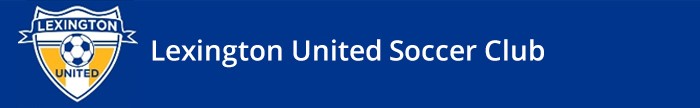 3rd through 8th Grade   Coaches Meeting
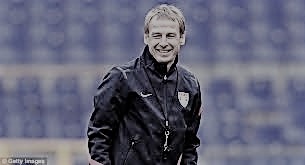 “When you work with young people, you are a difference maker, you’re a game changer.  Don’t ever underestimate the power of coaching.  You are there to inspire the kids.  The payback may not be immediate, but it’ll come later on in life”
“When you work with young people, you are a difference maker, you’re a game changer.  Don’t ever underestimate the power of coaching.  You are there to inspire the kids.  The payback may not be immediate, but it’ll come later on in life”
New Adult Registration Process for Fall 2019
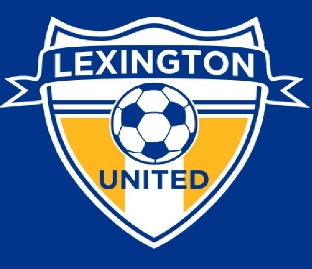 All coaches are required to create a Stack Sports account (detailed instructions provided)
MYSA will run National CORI and Background checks for all coaches
All coaches need to upload their Head’s Up Concussion Certificate (take again if last certification was before August 2018)
Coaches are required to take an online SafeSport Training Course on Abuse Prevention (30 min x 3 sections = 90 minutes)
Ignore the “Safety / Additional Certification” section
Challenges and Work-Arounds
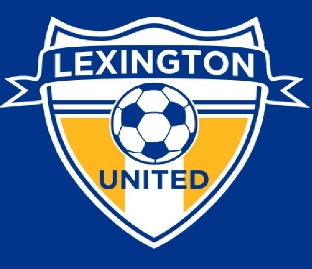 The National Roll-out of this process has not been smooth
MYSA and Stack Sports process has been challenging and delayed
There are significant backlogs in the system

As a result:
The System to print out CORI papers is not working
The system to print out Credential Cards is not working

As a result, we have some work-arounds
Mary will be in contact to check IDs and CORI papers once available
Game Day work-arounds to ensure CORI and Background checks passed
Near-Term Work-Around
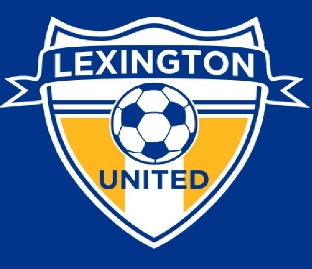 The early-season Coach check-in process will be altered
Primary goal:  Ensure all Coaches have had background and CORI checks

The Process:
Bring your ID, or a picture of your ID on your phone, to the game
Ensure your name is on the Roster
The Ref will check your ID and make sure you are on the Roster

Issue with BAYS 3-Coach Limit on Rosters
You can bring ANY roster with your name on it
For teams with more than 4 coaches, place coaches who only coach one team on that roster
Thanks for Help with this Process
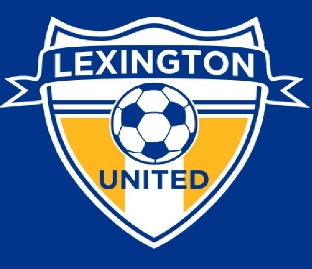 Keep in mind, these work-arounds are only for the first few weeks

Once the backlog is cleared up, the Credentials can be printed
You still need to complete the Concussion and Abuse Prevention Training!

Concussion training is is good for 2 years

Mary will contact you to check your IDs once the CORI papers can be printed
BAYS game schedule
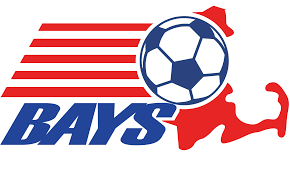 Draft game schedule now live on BAYS website
This is NOT FINAL – need to tweak home games to conform to permit
Game locations and times may change
Some games will move to grass – this will be done equitably
Email will be sent when home game schedule is final
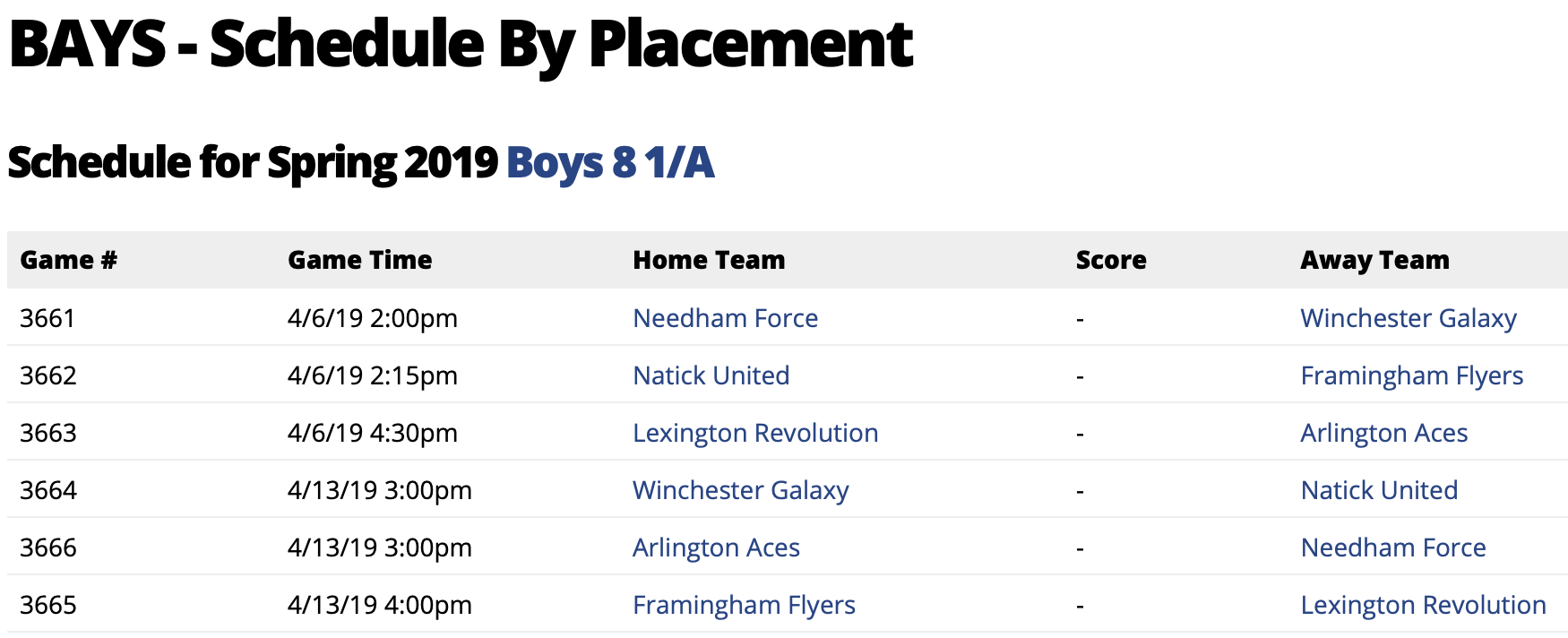 Field status and weather
Check the LUSC homepage!
Weekdays – updated by 2pm
Weekends – updated by 7am after field check

Sometimes, only some fields will be open

Homepage is the main form of communicating field status
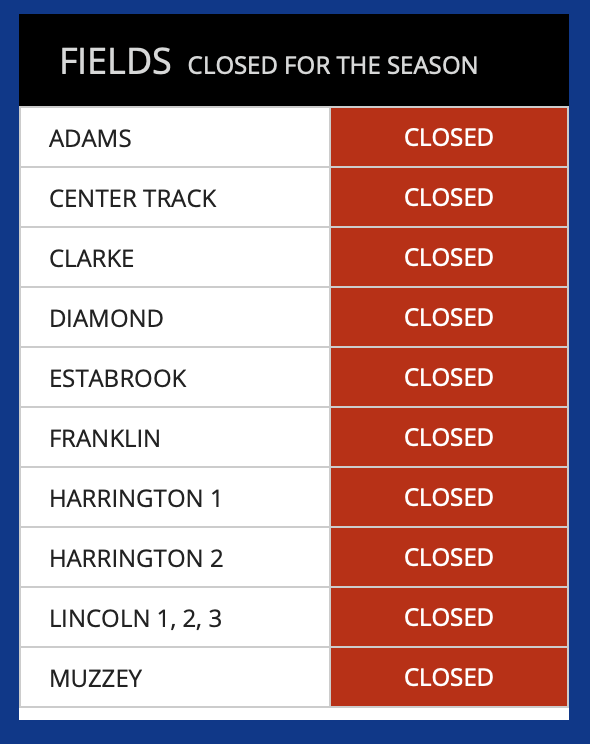 Please look after the fields!
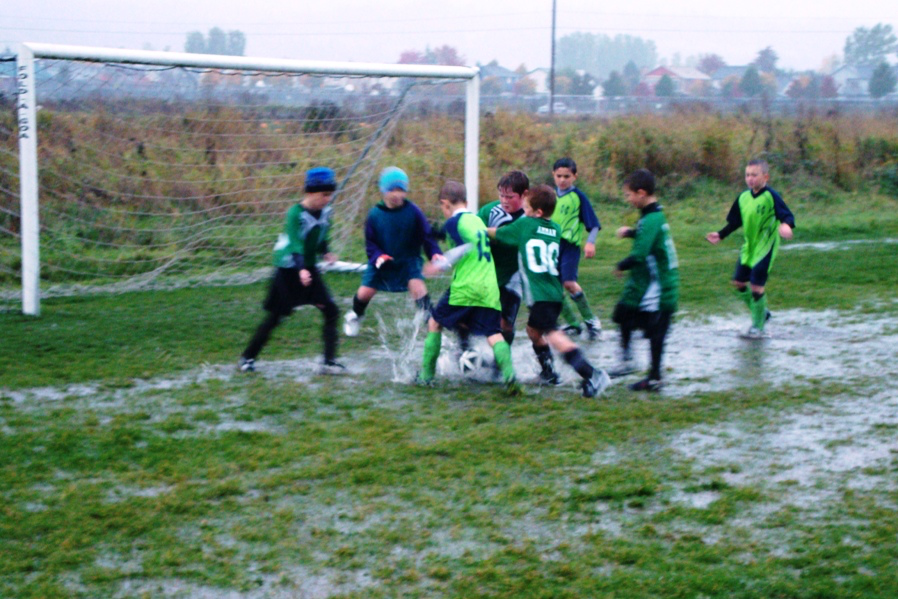 Any issues with fields (e.g. safety – email/text/call Tim)

If you find a field squidgy – don’t play

Please encourage litter clear-up
Muzzey Field - conflict avoidance
Muzzey condo driveway is private property

If you are at the Muzzey condos – DON’T USE THE CONDO DRIVEWAY, even for drop-off or pick-up

Please actively communicate this to families

Try to minimize kids entering driveway to collect balls
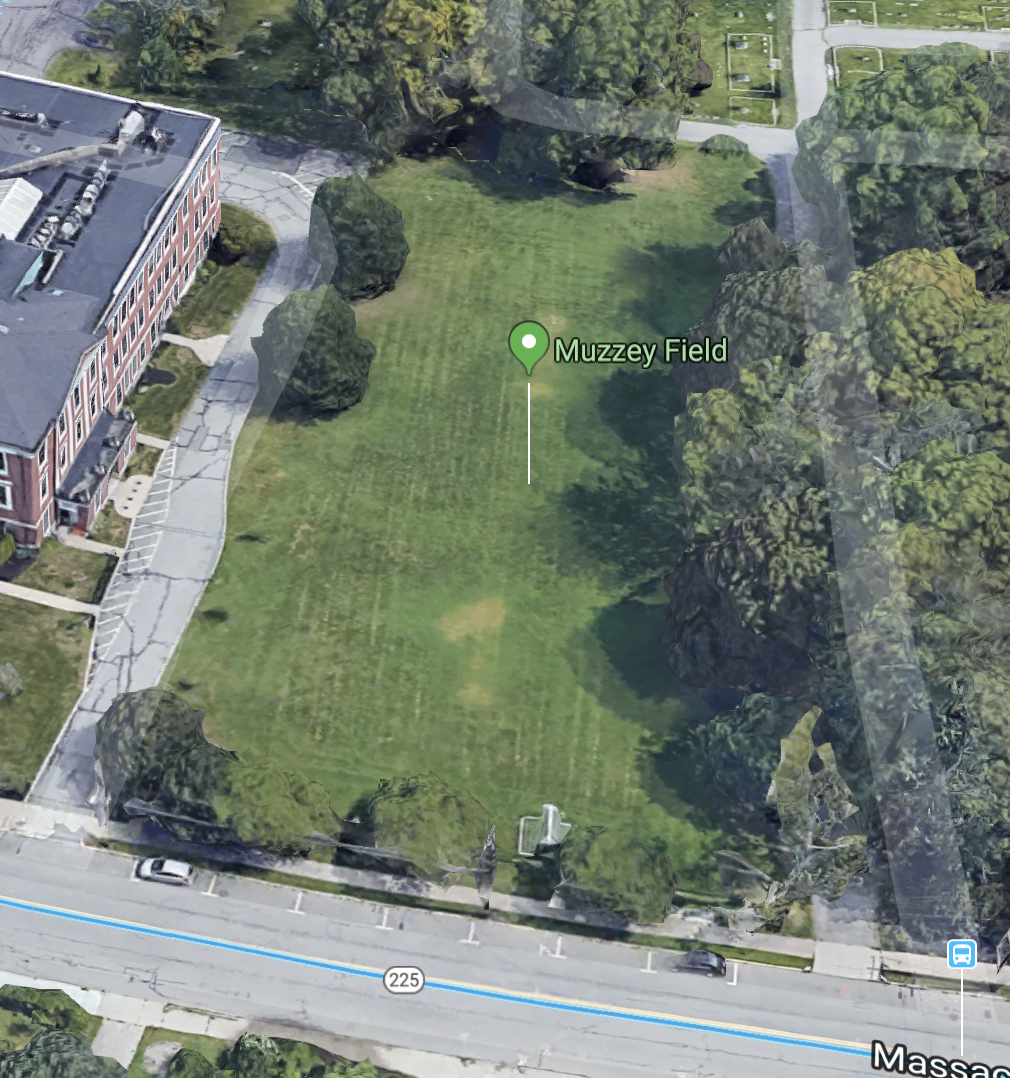 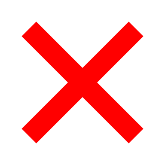 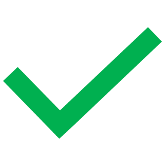 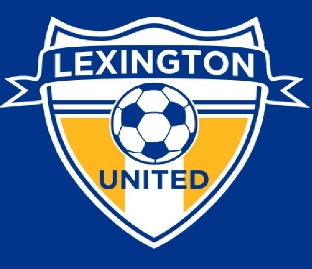 Lexington United Soccer Club
To develop lifelong soccer players among Lexington youth.

To have fun playing
To build friendships
To instill the values of 
    sportsmanship and fair play
To be active and healthy 
To acquire new soccer skills
To learn to deal with both success and failure
What are we trying to accomplish here?
Responsibilities
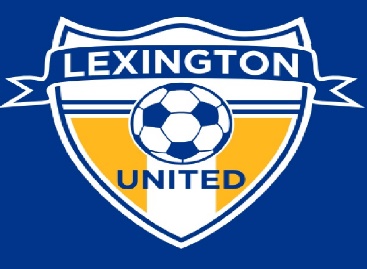 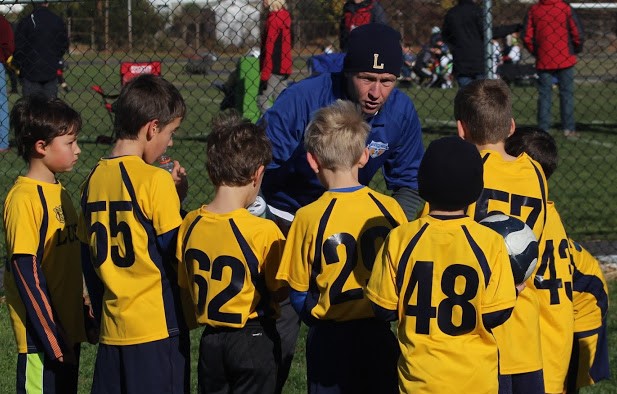 Do your Best!
Be a Great Teammate!
Be a Role Model
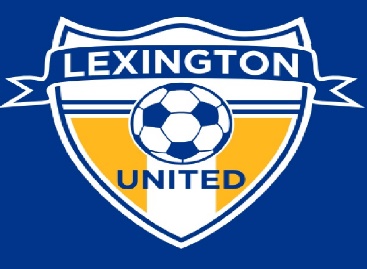 The Positive Model
Punctual 
Prepared
Perspective
Composed
The Negative Model
Tardy
Unprepared 
Lacks Composure
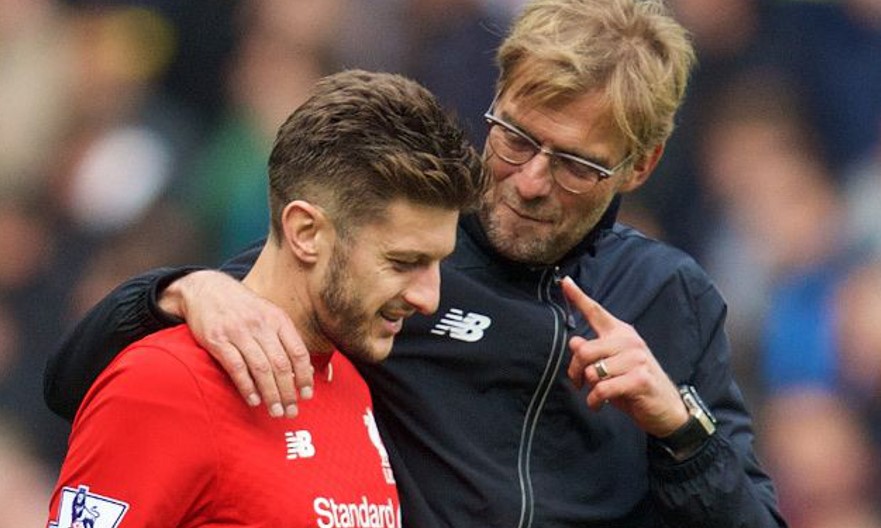 Perspective
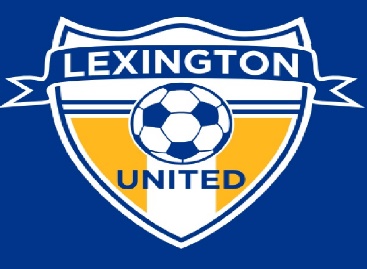 “We want our kids to win, we want our kids to want to win, but there are no consequences for not winning.” 
	

	Romeo Jozak, Ph.D
   Croatian Football Federation
          Technical Director
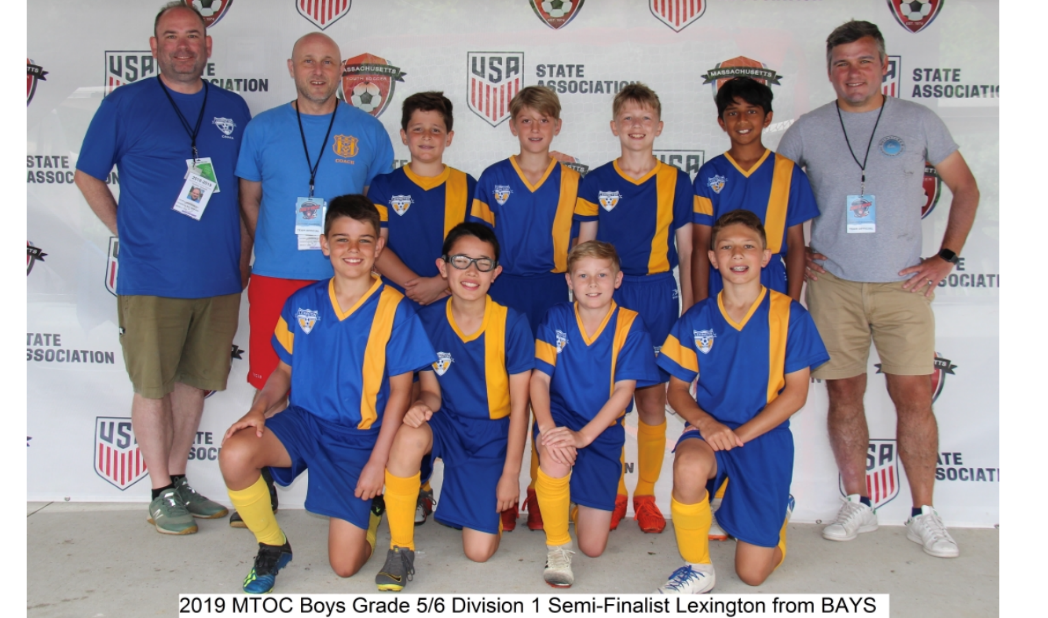 Zero Tolerance
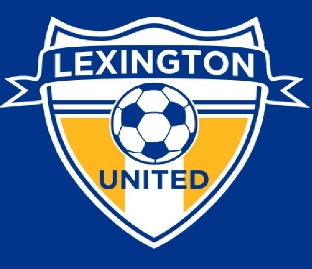 No one, except the players, is to speak to the referee during or after the game.  
Exceptions:
Coaches may ask questions before the game,
Coaches may call for substitutions,
Coaches may point out emergencies during the game,
Coaches may respond to the referee if addressed
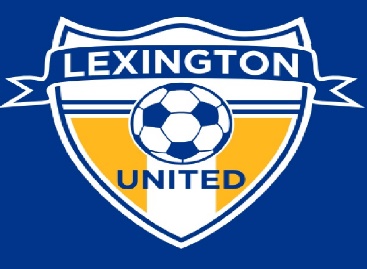 Level of Violation
What happens if the referee cites me for a Zero Tolerance violation in his/her game report? 
For a level 3 violation, BAYS will notify LUSC, and BAYS will impose an automatic one game (or more) suspension.
For a level 2 violation, BAYS will notify LUSC, and LUSC will impose an automatic one game suspension after the second level 2 violation. 
For the lowest level violation, level 1, LUSC will notify the coach that he/she has been cited.
0
1
1
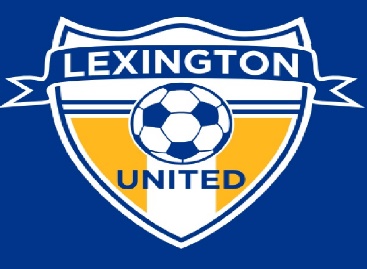 Thank the Ref!
The ONLY Neutral Participant
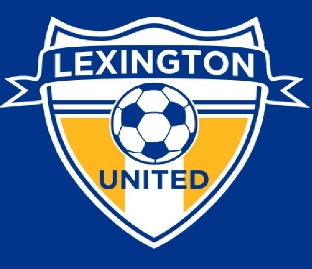 The Lopsided Score Scenario
Rule to live by:  
Don’t embarrass your opponent!

DOC’s preference: 
Don’t place false restrictions, but find ways to make the game worthwhile.
Ex.  
Drop Off and Counter
Must Change Point of Attack
Team Formation Considerations
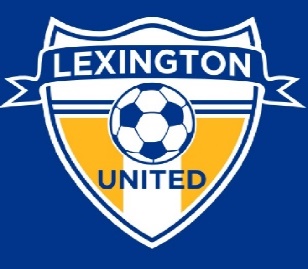 “BE A TEAM!”
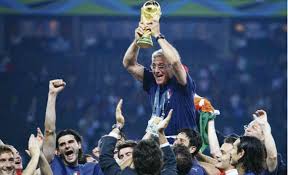 I know it’s a cliché, but, ultimately, the great coach is the one whose formation maximizes the strengths of his players.    
	-Marcello Lippi
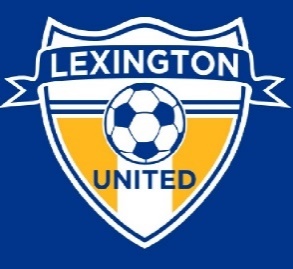 Choosing a System
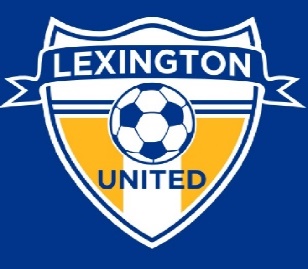 How do we play when we have the ball?
What spaces do we want to attack?
How many people do we want to commit forward?
Do we attack with the dribble, pass, shot?
How do we play when our opponent is in possession?
What spaces are we willing to concede?
Where do we want to confront our opponent?
How many players do we ask to remain behind the ball?
How compact are we vertically and horizontally?
When we lose possession, how do we react?
Do we send players to pressure the ball immediately?
Do we step up and compact the space?
Do we fall off and play closer to our goal?
Do we react differently depending on the area we lost possession?
Stay Connected!
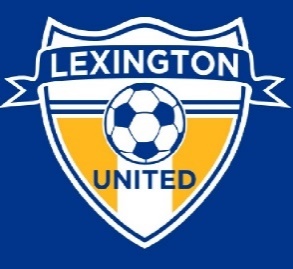 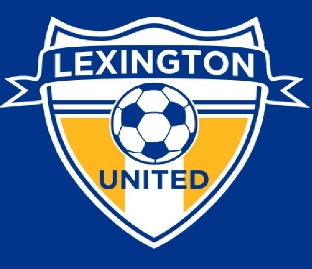 Stay Connected
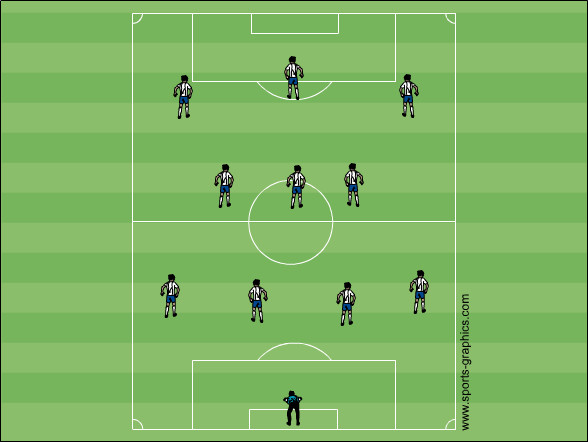 Line of Confrontation
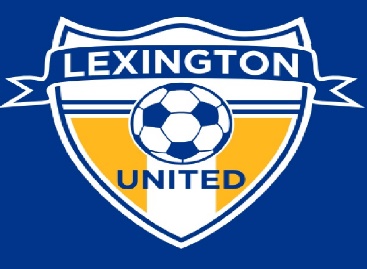 A predetermined spot on the field where the team begins to confront the opposition.  
Several factors should be considered when deciding this line.  
Speed of your strikers
Speed of the oppositions strikers
Technical ability of opponent
Team’s fitness level 
Ability of your goal keeper to control space behind the defense.
Method of attack you plan to use.
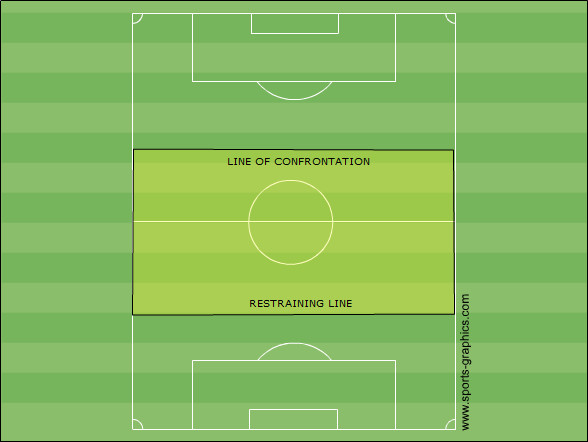 35 yards
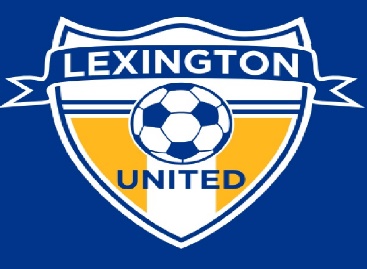 Restraining Line
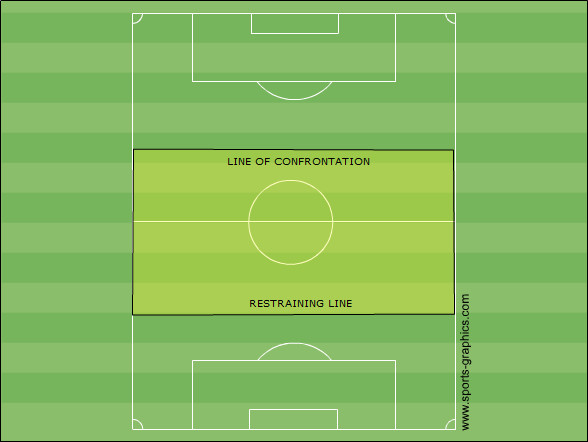 The spot on the field where you ask your defenders “to hold a line” and not to drop closer to their own goal.  
This line is in direct correlation to the line of confrontation.  The restraining line should be no deeper than 35 yards from the line of confrontation.  
This will ensure the team remains compact vertically and limits the space the opposition can play through.
35 yards
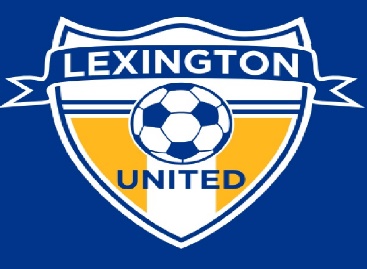 Compactness
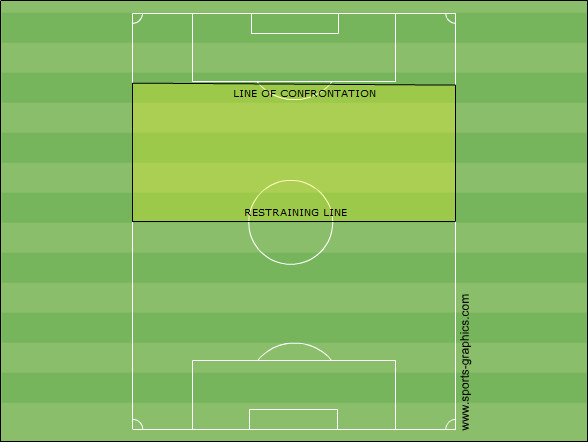 High Press
GK
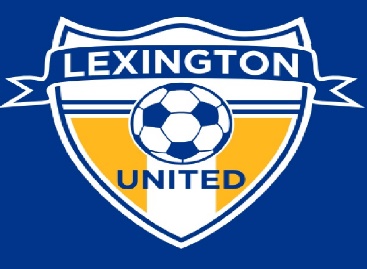 Compactness
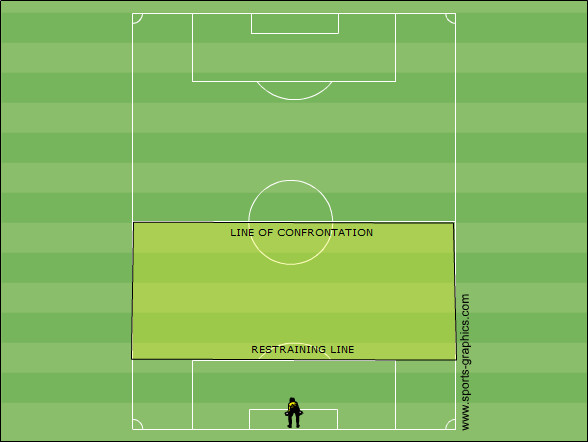 Low Pressure
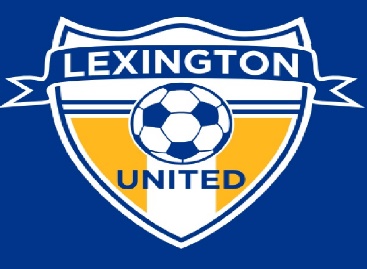 9 Grid Exercise
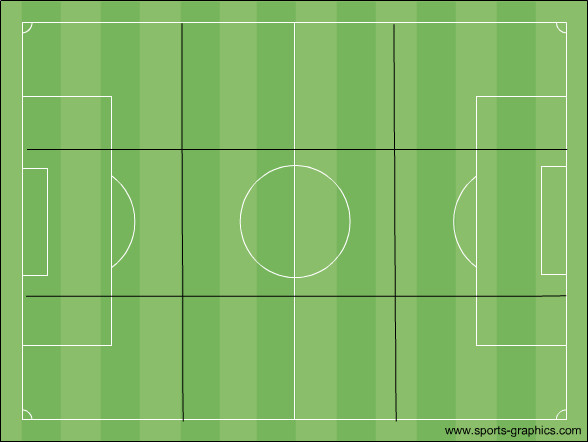 Defend Four 
Grids
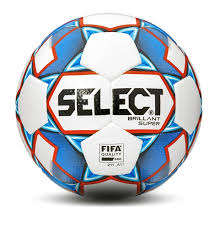 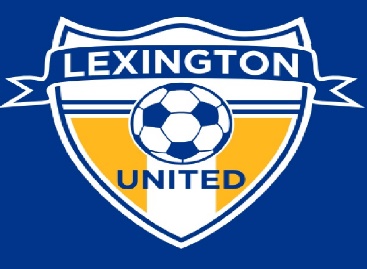 7v7
K-3-2-1
K-2-3-1
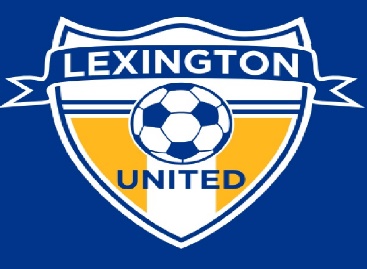 K-2-3-1
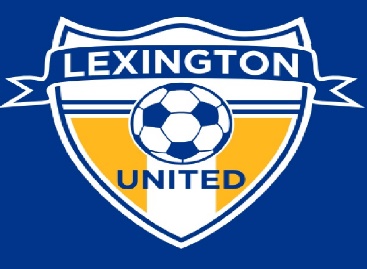 K-2-3-1
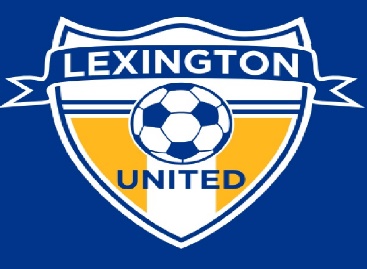 K-3-2-1
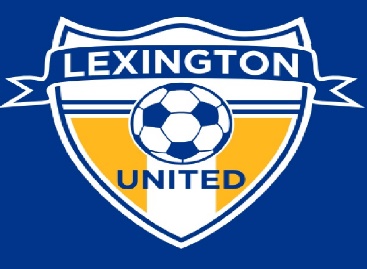 K-3-2-1
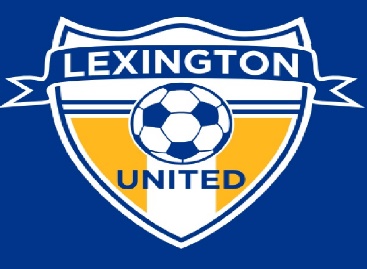 K-3-1-2
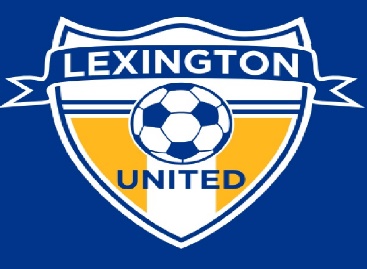 K-3-1-2
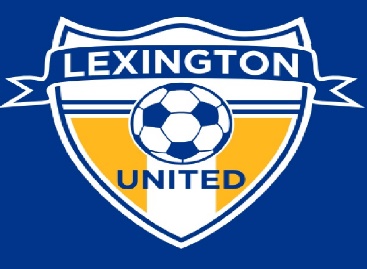 9v9 Off-sides Introduced
A player can only be offside in the opponent’s half
A player is offside if they are behind the last defender when the ball is played by a teammate and the following occurs; involved in active play, interfere with an opponent or gain an advantage 
A player is not offside if they are behind the last defender if the ball is played by opposing team
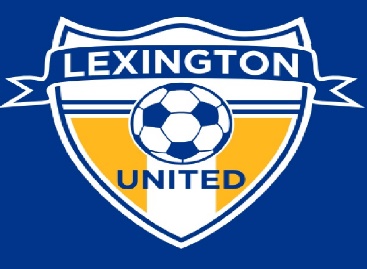 K-2-4-2
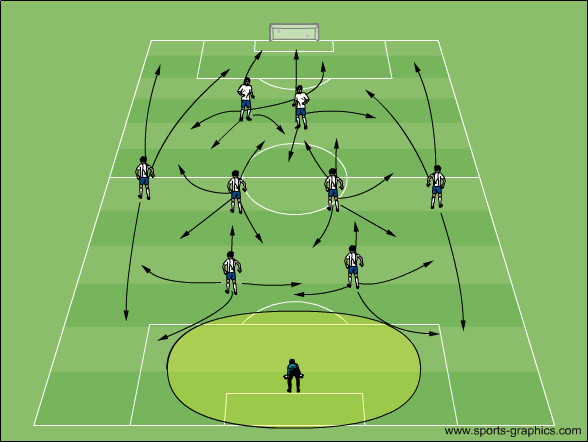 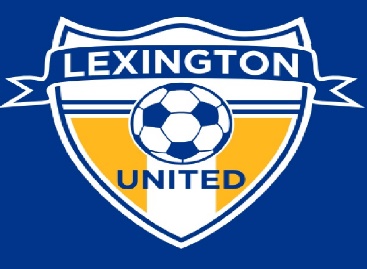 K-3-4-1
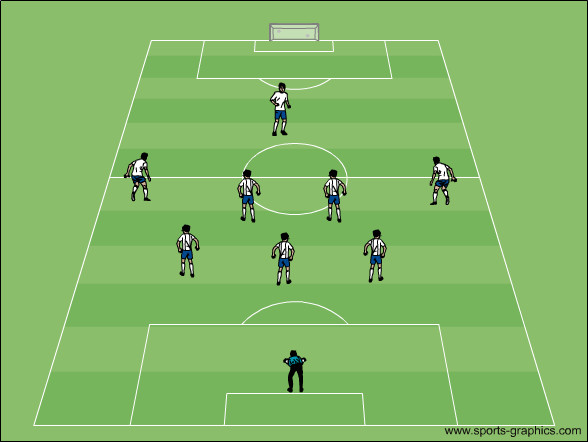 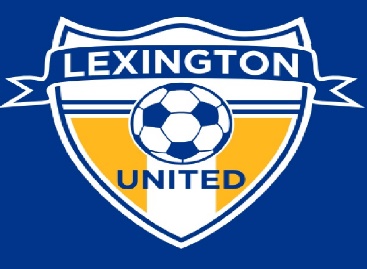 K-3-3-2
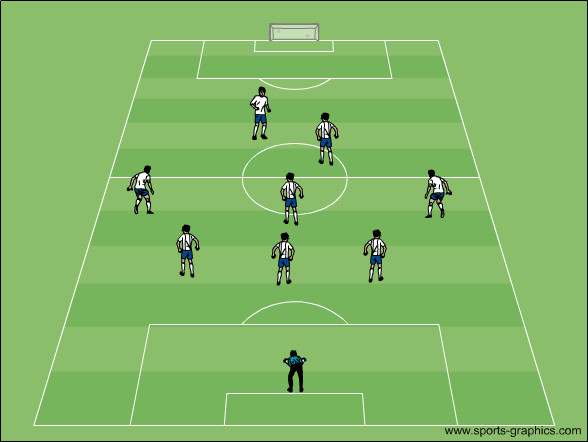 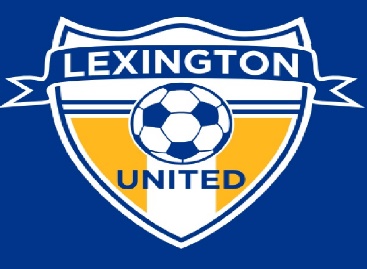 11 v11
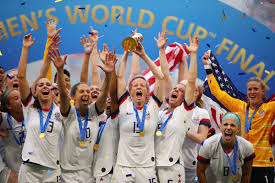 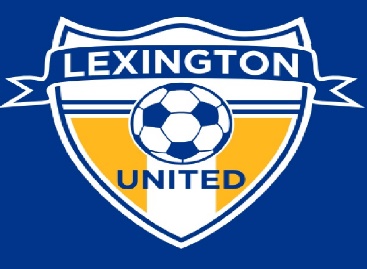 K-4-4-2 (flat)
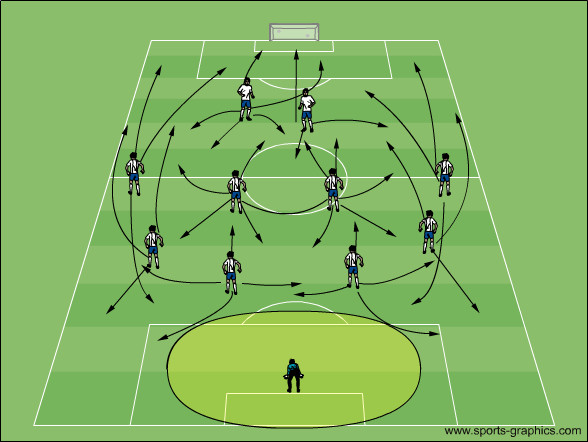 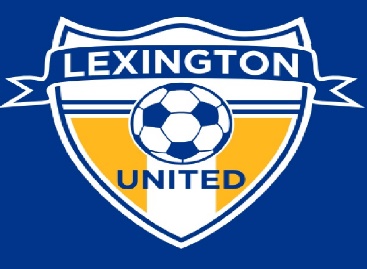 K-4-4-2 (diamond)
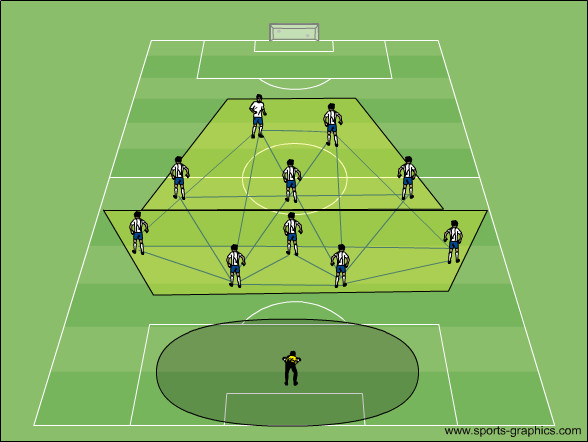 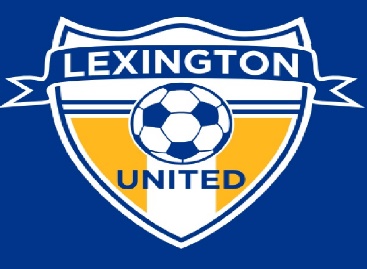 K-4-3-3
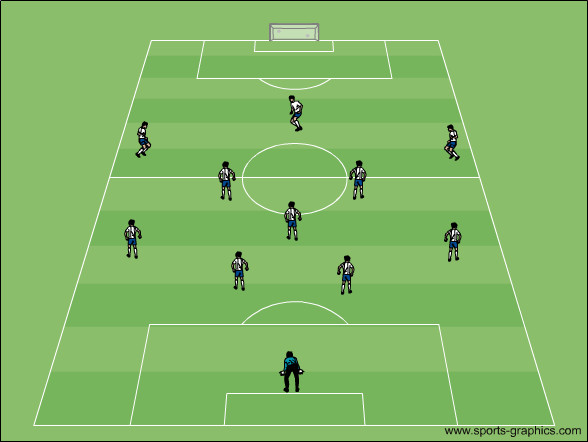 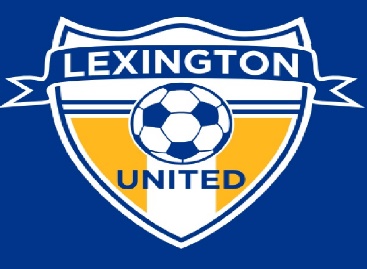 K-4-3-3
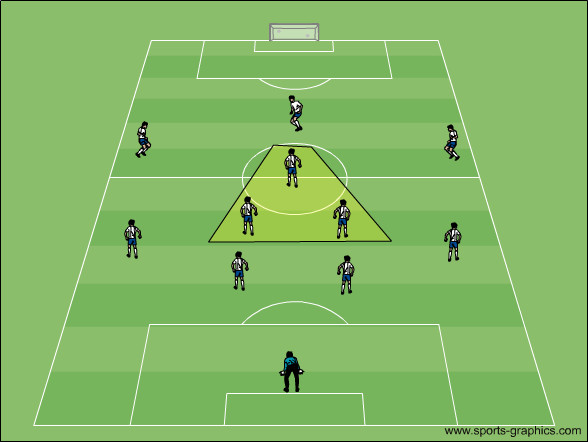 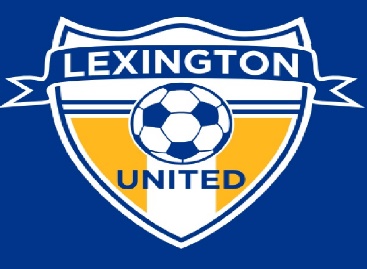 K-3-5-2
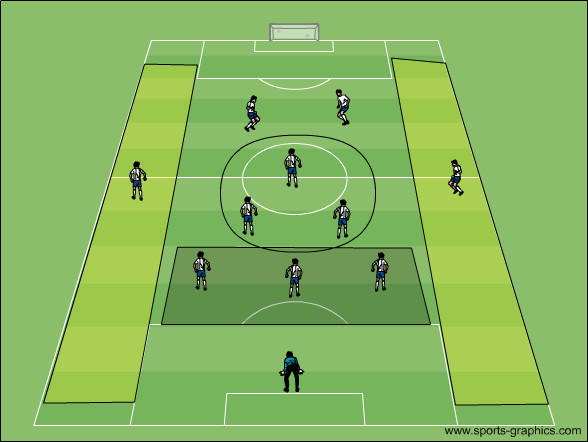 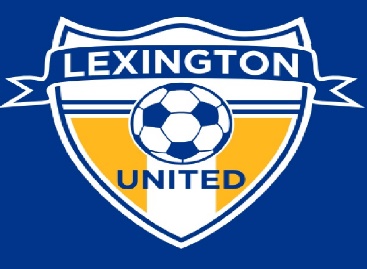 K-3-4-3
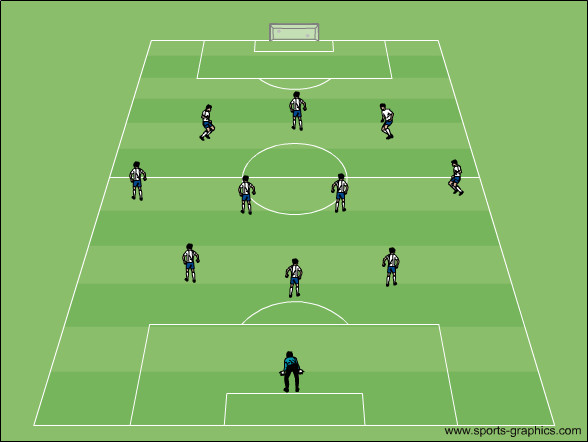 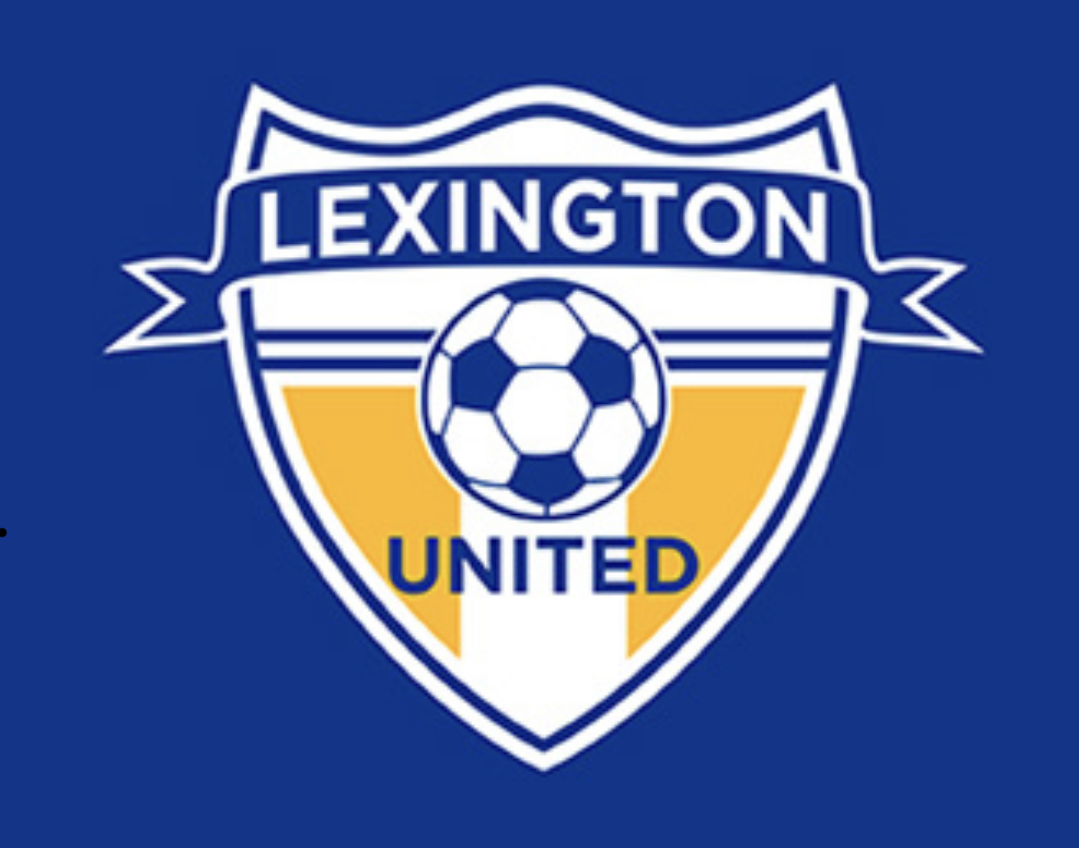 When to Change Formation
Oppositions Strengths
Opponents Formation may determine how you can and should change your formation.  Ex.  two forwards, do you need 4 at the back?  
What areas is your opponent attacking? Are they playing through the middle, are they attacking out wide?
Opponent’s style of play. Are they trying to play out of the back or are they hitting long balls in to our defensive 3rd?
Score of Game & Time Remaining
Are we down a goal and chasing the game?
Are we up by a goal and want to close the game?
10 minutes left of the game and our players are tired, change to a more defensive formation and get players behind the ball, stop chasing the ball with high pressure.
Half-Time is a good opportunity to address issues regarding formation, easier to change/explain when team is together than during run of play
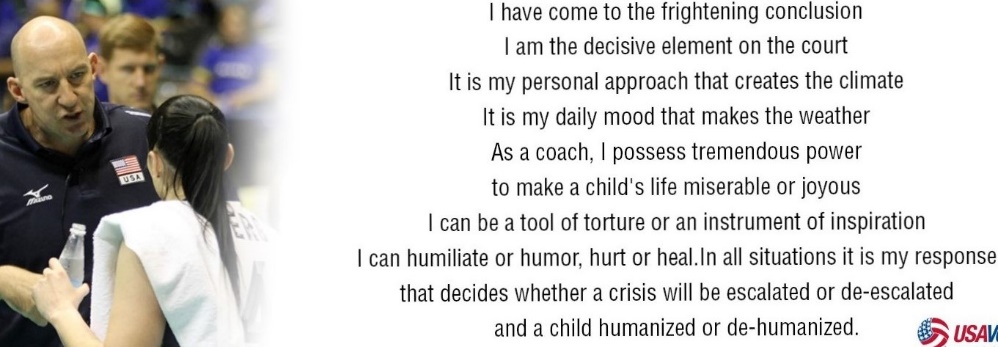 TOPS- The Outreach Program                        for Soccer
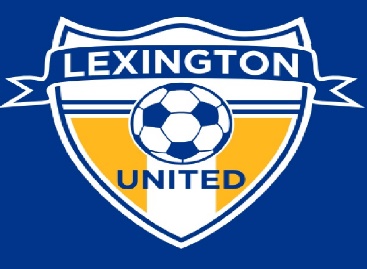 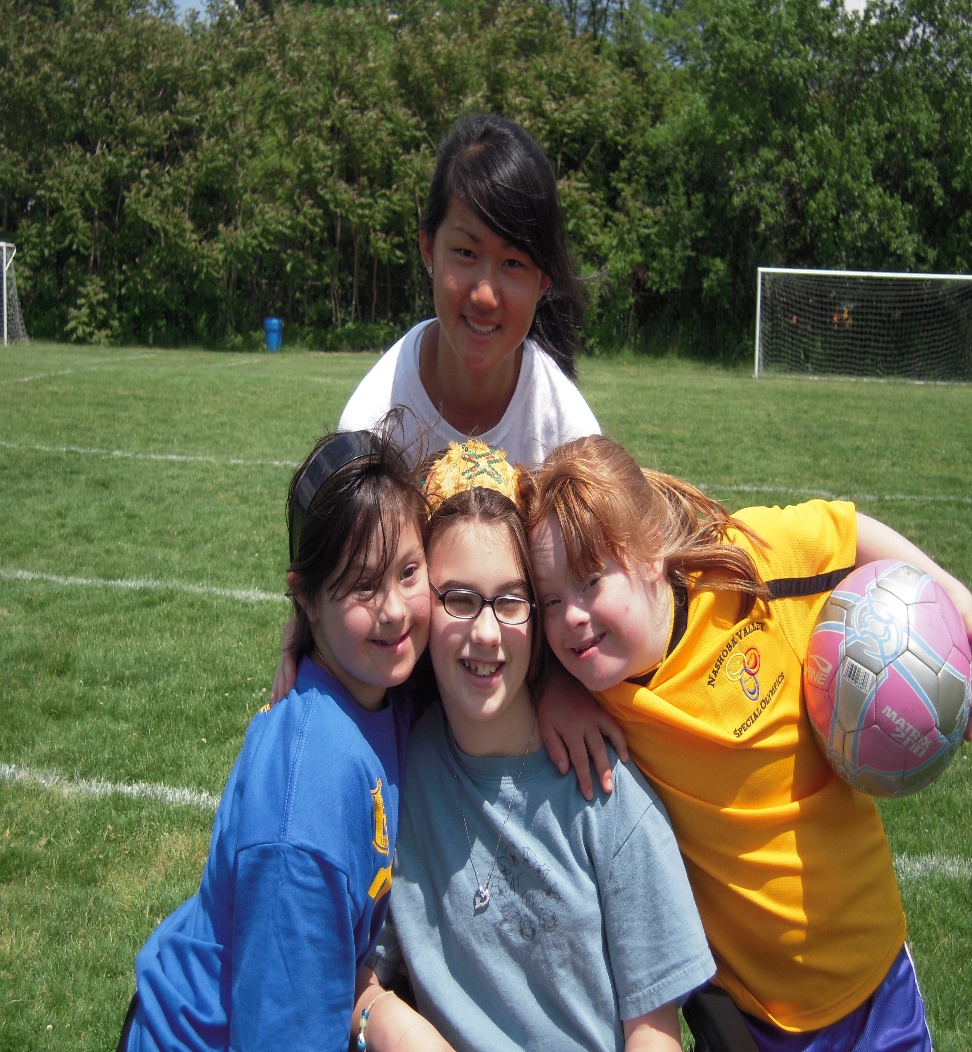 Upcoming Events
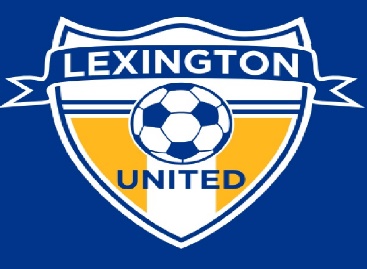 Model Coaching Session  
When:  Saturday August 31st
Where: Lincoln Field #2
9:00am to 10:00am:  Effective Practice Exercises w/limited space 
10:00am to 11:00am: 5 Favorite Games
11:00am to 11:45am:  Coaches Technical Skill Session (Final 15 minutes dedicated to teaching heading)
11:45am to 12:00pm:  Q&A 
An Introduction to Coaching
When: Saturday 9/7  1:00pm to 4:00pm
Where: Fiske Elementary School library &
		gymnasium
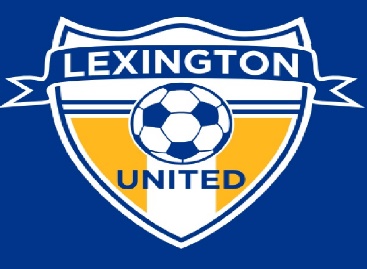 Enjoy the Journey!
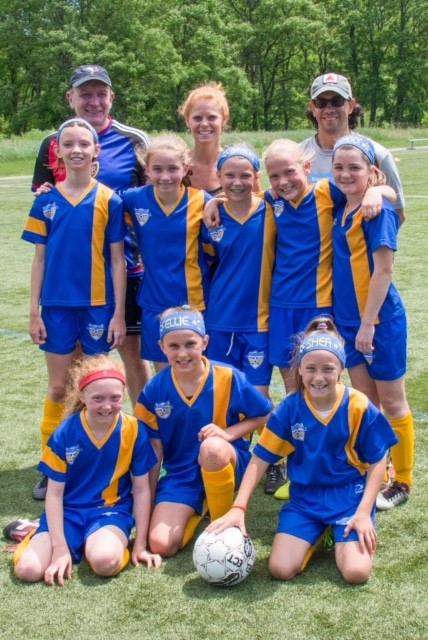 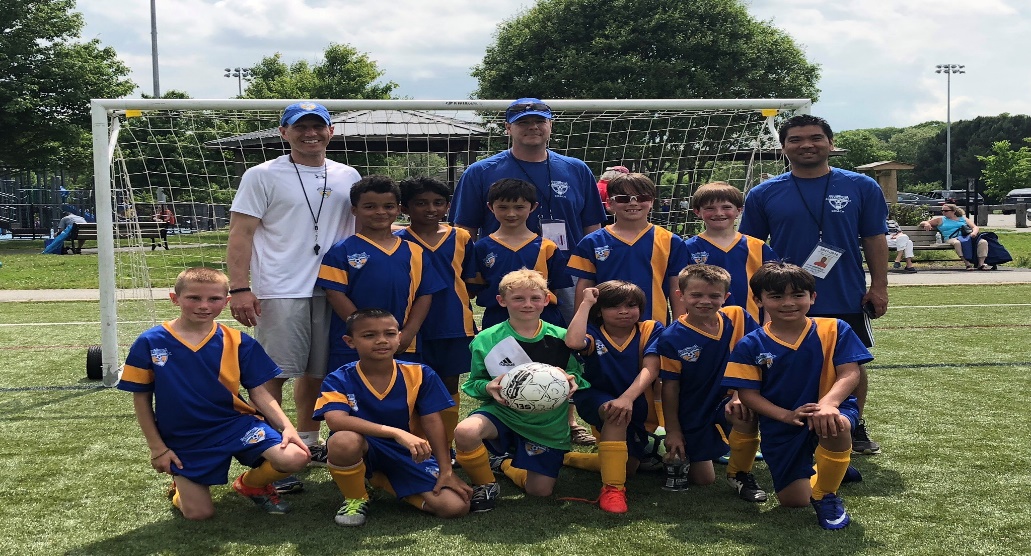 Welcome the First Mistake!
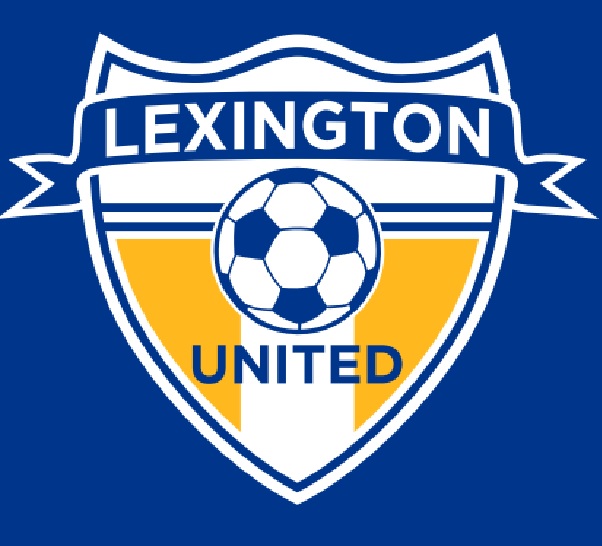 Thank You for Volunteering